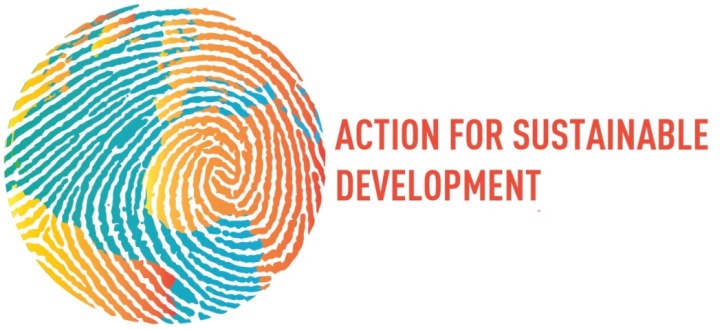 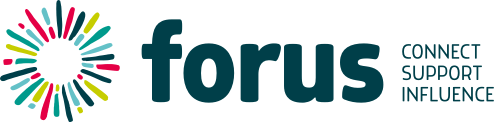 Papel de los foros regionales de desarrollo sostenible para garantizar un monitoreo abierto e inclusivo de los ODS
Agenda
Bienvenida e Introducción: Agustina Carpio (5 minutos)
Foro regional de América Latina y el Caribe (10 minutos): Laura Becerra, Equipo Pueblo - compromiso de la sociedad civil con el foro regional de la CEPAL de la ONU
Perspectiva de Europa (10 minutos): Participación y coordinación de la sociedad civil en el foro regional de la CEPE

Preguntas y respuestas recibidas por chat (35 minutos)
Foros Regionales de la ONU
El Foro Regional Africano se celebró en Zimbabwe los días 24 y 28 de febrero.
El Foro Regional de la CEPE se celebró en un formato virtual el 19 de marzo.
El Foro Regional de la CESPAP también ha pasado a un formato virtual.
Los foros regionales de la CEPAL y la CESPAO se pospusieron debido a la pandemia de coronavirus.
Recomendaciones de reforma del FPAN
La ambición del FPAN debe incrementarse
La presentación de los informes nacionales voluntarias debe tener más tiempo
Asegúrese de que hay un enfoque en no dejar a nadie atrás cada año.
Mejor alineamiento e integración de la Agenda 2030 con otros marcos, en particular mecanismos ambientales y de derechos humanos.
Más oportunidades para un seguimiento, aprendizaje y revisión significativos
Los ‘grupos principales y otros interesados’ deben poder participar mas significativamente en el FPAN
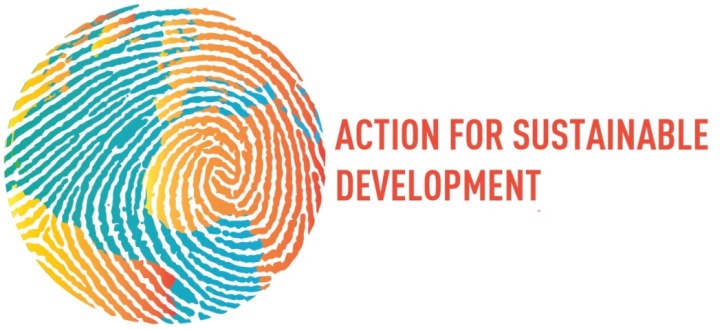 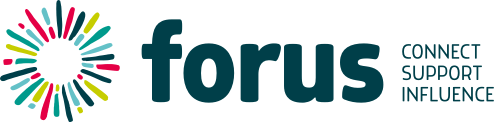 Papel de los foros regionales de desarrollo sostenible para garantizar un monitoreo abierto e inclusivo de los ODS
Oli Henman
Coordinador Global, Acción para el Desarrollo Sostenible
oli.henman@action4sd.org